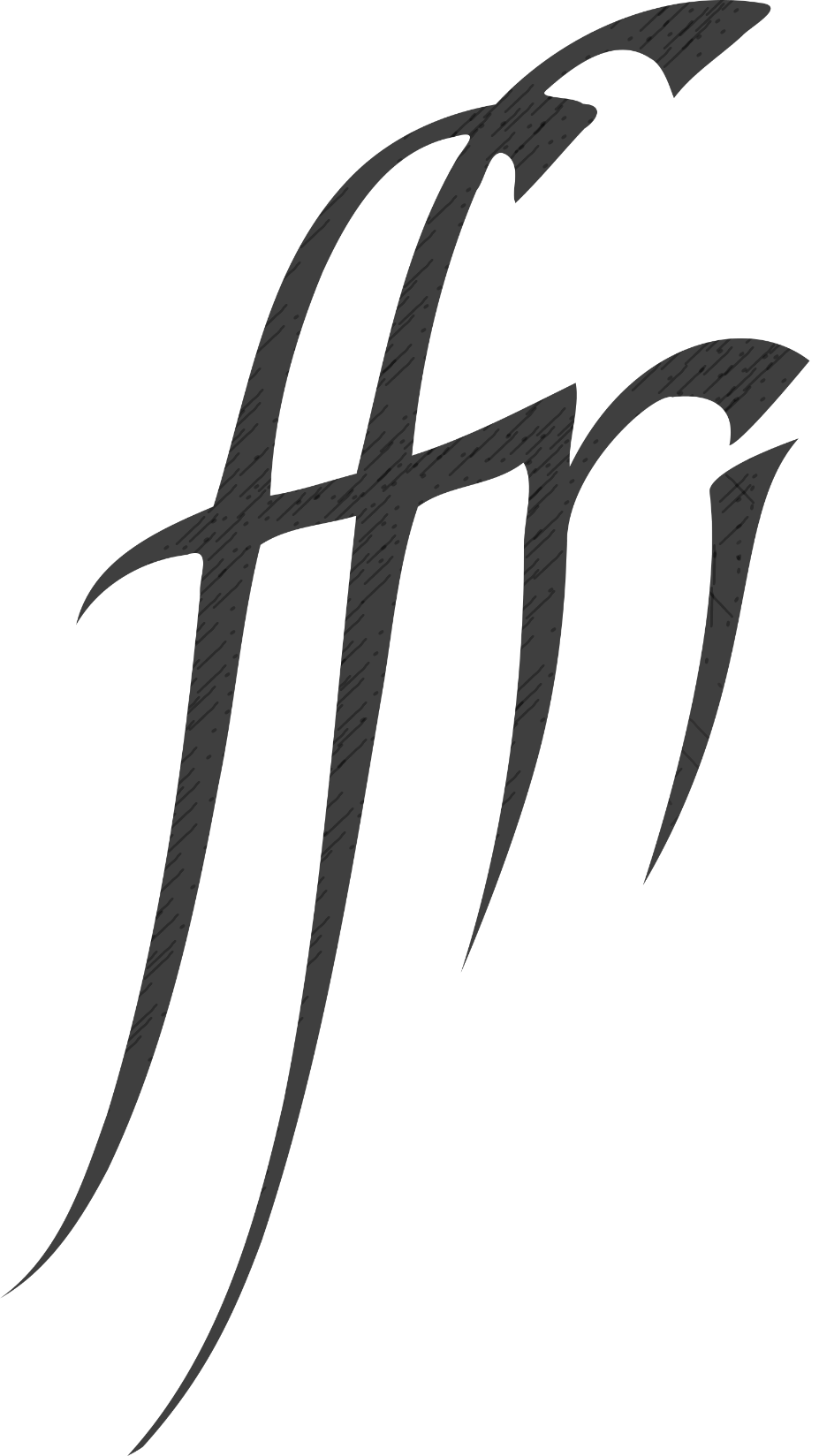 11. svečana sjednica
Fakultetskoga  vijeća

5. svibnja 2022.
F-006
UNIVERSITY OF RIJEKA, FACULTY OF HUMANITIES AND SOCIAL SCIENCES
UNIVERSITÄT IN RIJEKA, PHILOSOPHISCHE FAKULTÄT
UNIVERSITÀ DEGLI STUDI DI FIUME, FACOLTÀ DI LETTERE E FILOSOFIA
SVEUČILIŠTE U RIJECI, FILOZOFSKI FAKULTET
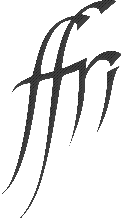 DNEVNI RED
SVEČANA SJEDNICA FAKULTETSKOGA VIJEĆA 
u povodu dana Fakulteta 5. svibnja 2022. godine

Tematska područja dekana, prodekana, Studentskog zbora, Odbora za kvalitetu, Povjerenstva za izdavačku djelatnost, glavne sindikalne povjerenice NSZVO-FFRI-a

Nagrade i zahvalnice FFRI-a
Sveučilište u Rijeci, Filozofski fakultet | Sveučilišna avenija 4 | 51000 Rijeka
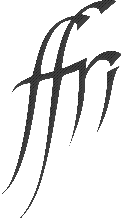 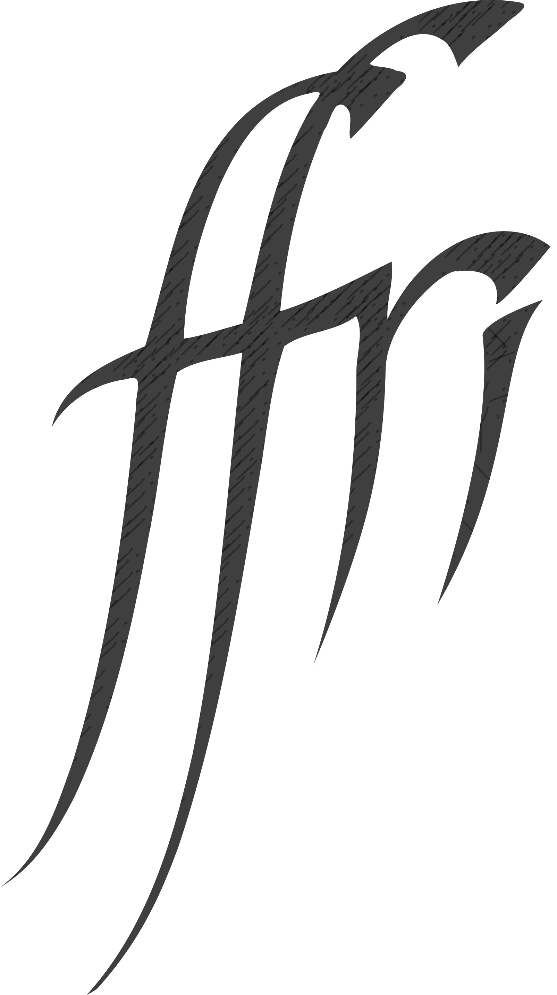 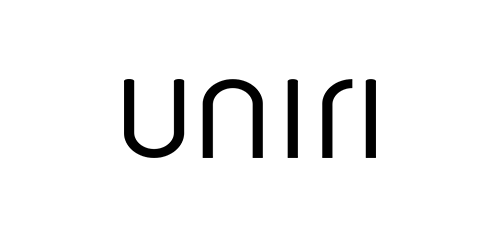 Sveučilište u Rijeci, Filozofski fakultet | Sveučilišna avenija 4 | 51000 Rijeka
Izazovi razvoja visokoškolskih ustanova u području humanističkih i društvenih znanosti
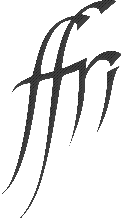 PODRUČJA IZAZOVA

1. Razvojni

2. Institucijsko-upravljački

3. Regulativni

4. Znanost

5. Nastava

6. Zajednica
Sveučilište u Rijeci, Filozofski fakultet | Sveučilišna avenija 4 | 51000 Rijeka
Nastava i studenti
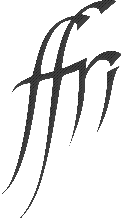 Nastava uživo

„Emocionalno funkcioniranje studenata tijekom pandemije”

Promocija Filozofskoga fakulteta u Rijeci 

Internacionalizacija: ERASMUS I YUFE-predmeti
Sveučilište u Rijeci, Filozofski fakultet | Sveučilišna avenija 4 | 51000 Rijeka
Nastava i studenti
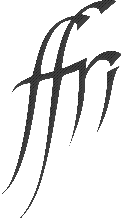 Što nas očekuje:

1. Nastavna djelatnost: transformacija?



2. Nastavnički vs. opći smjerovi
Sveučilište u Rijeci, Filozofski fakultet | Sveučilišna avenija 4 | 51000 Rijeka
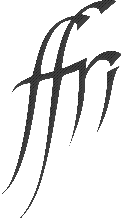 Znanost i međunarodna suradnja
Znanstvena produkcija 2021.

Podaci iz Hrvatske znanstvene bibliografije CROSBI i baze Scopus
Sveučilište u Rijeci, Filozofski fakultet | Sveučilišna avenija 4 | 51000 Rijeka
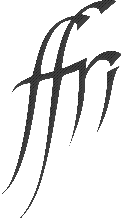 Znanost i međunarodna suradnja
Što smo istraživali u 2021. 
Podaci iz Hrvatske znanstvene bibliografije CROSBI 
kroz aplikacije FFRI.SciNet (Laboratorij za istraživanje kulturne složenosti)
Sveučilište u Rijeci, Filozofski fakultet | Sveučilišna avenija 4 | 51000 Rijeka
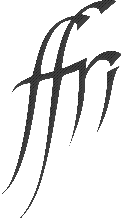 Znanost i međunarodna suradnja
Aktivni projekti i razvoja karijera mladih istraživača
Sveučilište u Rijeci, Filozofski fakultet | Sveučilišna avenija 4 | 51000 Rijeka
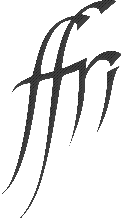 Znanost i međunarodna suradnja
Suradnja s lokalnom zajednicom 2019–2021.
Sveučilište u Rijeci, Filozofski fakultet | Sveučilišna avenija 4 | 51000 Rijeka
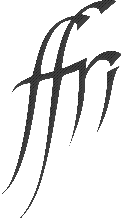 Poslovni odnosi i razvoj
USPOSTAVA KULTURE JAVNE NABAVE
tijekom tekuće akademske godine provedena 3 otvorena postupka javne nabave, četvrti se pokreće sljedeći tjedan
predmet nabave većinom informatička i druga tehnička oprema
nijedna žalba (prigovor) gospodarskih subjekata
objavljivanje u Elektroničkom oglasniku javne nabave RH
deklaracija sukoba interesa
deficit stručnog kadra za provođenje javne nabave
prije ak. god. 2021/2022. prosječno 1 otvoreni postupak javne nabave godišnje
Sveučilište u Rijeci, Filozofski fakultet | Sveučilišna avenija 4 | 51000 Rijeka
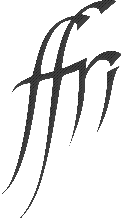 Poslovni odnosi i razvoj
OBNOVA RAČUNALNOG FONDA
izniman doprinos g. Đorđa Obradovića, informatičara SIC-a
ukupan broj osnovnih računala: 300
200 računala osnovno sredstvo za rad zaposlenika
100 računala za potrebe nastave i studenata (učionice, knjižnica, ostalo)
ostalo: računala kupljena iz sredstava projekata ili ustrojbenih jedinica
tijekom prvih 4 mjeseca 2022. godine: 
kupljeno ukupno 50 novih računala i 80 monitora
nadograđeno 90 računala (ugrađeni SSD-diskovi i RAM)
do kraja tekuće akademske godine planira se: 
nadograditi dodatnih 80 (ukupno 170) računala 
osigurati da svih 300 računala zadovoljavaju sljedeće uvjete:
minimalno 8 GB RAM-a + SSD-disk (minimalno 500 GB za zaposlenike)
detaljna evidencija instalacije novih odnosno nadogradnje postojećih računala ažurira se svaka 2 mjeseca i dostupna je svim zaposlenicima na SPO-u 
sve navedeno financirano je iz fakultetskih sredstava
Sveučilište u Rijeci, Filozofski fakultet | Sveučilišna avenija 4 | 51000 Rijeka
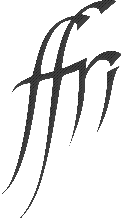 Poslovni odnosi i razvoj
INFRASTRUKTURNE INVESTICIJE
sustav grijanja i hlađenja zgrade
zamjena projektora
opremanje prostorije F-006
fotonaponska elektrana
uvođenje bežičnog interneta
osiguravanje prostora za sve veći broj zaposlenika
ZAŠTITA NA RADU
tijekom ove godine:
170 zaposlenika osposobljeno je za rad na siguran način
30 zaposlenika osposobljeno je za zaštitu od požara
95 zaposlenika upućeno je na sistematski pregled
Sveučilište u Rijeci, Filozofski fakultet | Sveučilišna avenija 4 | 51000 Rijeka
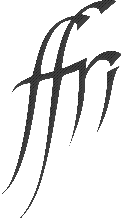 Studijski programi i cjeloživotno obrazovanje
EUROPSKI SOCIJALNI FOND
Kroatistika, Andragogija, Filozofija i Kulturologija –usklađivanje s  HKO-om  (KAFKa)
5 standarda zanimanja
7 standarda kvalifikacija 
10 izmijenjenih i dopunjenih studijskih programa
1 novi izvanredni studijski program
Povijest, Povijest umjetnosti, Talijanistika, Germanistika – razvoj, unapređenje i provedba stručne prakse (PerPeTuUm aGile)
unaprijeđeni model stručne prakse
novi model stručne prakse
Sveučilište u Rijeci, Filozofski fakultet | Sveučilišna avenija 4 | 51000 Rijeka
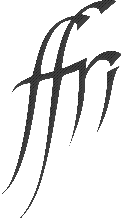 Studijski programi i cjeloživotno obrazovanje
projekti UNIRI CLASS 
3 projekta u programskoj liniji A1 Otvoreno personalizirano obrazovanje
1 projekt u programskoj liniji A2 Digitalno građanstvo – inovacije u učenju i poučavanju
1 projekt u liniji UNIRI CLASS A3 Praktične kompetencije za budućnost
Novi diplomski sveučilišni studij na engleskom jeziku Kognitivne znanosti – kognicija i um (University graduate study program Cognitive Sciences – Cognition and the Mind)
Sveučilište u Rijeci, Filozofski fakultet | Sveučilišna avenija 4 | 51000 Rijeka
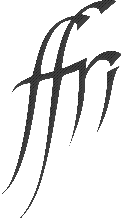 Studijski programi i cjeloživotno obrazovanje
PROGRAMI CJELOŽIVOTNOG OBRAZOVANJA
izvedeno je 6 programa
s ukupno 109 ECTS-a
za 264 polaznika
na hrvatskom, engleskom, poljskom i talijanskom jeziku
Sveučilište u Rijeci, Filozofski fakultet | Sveučilišna avenija 4 | 51000 Rijeka
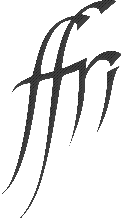 Studentski zbor FFRI
• SZ FFRI uključio se u pomoć organizaciji VI. Kongresa hrvatskih povjesničara (dopredsjednik je održao izlaganje te se povezao sa studentima drugih sveučilišta)
• Novi predsjednik Studentskog zbora postao je Adrijan Štivić – kvalitetna suradnja novog predsjednika s novom upravom fakulteta
• Cilj predsjedničkog mandata u znaku povratka studentske izvannastavne aktivnosti na razinu prije lockdowna
• Proveden 9. Riječki interdisciplinarni kongres
• Održana tribina Cijepljenje i zajednica
• Zbor je podržao projekt Perpetuum Agile – podudarni ciljevi s mandatom SZ FFRI
• Ostvarena suradnja s udrugom Žmergo
• SZ FFRI predstavljao se srednjim školama
• Financijska potpora stručno-znanstvenog skupa Panel blaženog Leona Bemba
Sveučilište u Rijeci, Filozofski fakultet | Sveučilišna avenija 4 | 51000 Rijeka
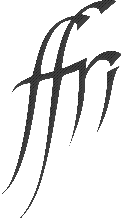 Studentski zbor FFRI-a
• Jasna osuda ruske agresije na Ukrajinu i podrška kolegama studentima
• Održana edukacija o spolno prenosivim bolestima
• Obilježen Dan žena i promocija održivog razvoja
• Studentski zbor podržao je uvođenje kolegija o Holokaustu; communis-kolegiji otvoreni svim studentima FFRI-a
• Veleposlanik države Izrael, Nj. E. Ilan Mor pozdravio je stručno-znanstvene politike Studentskog zbora
• Održana humanitarna akcija prikupljanja pomoći za ukrajinske izbjeglice
• Dogovoren sutrašnji interdisciplinarni simpozij: Odabrani fenomeni dugog 19. stoljeća
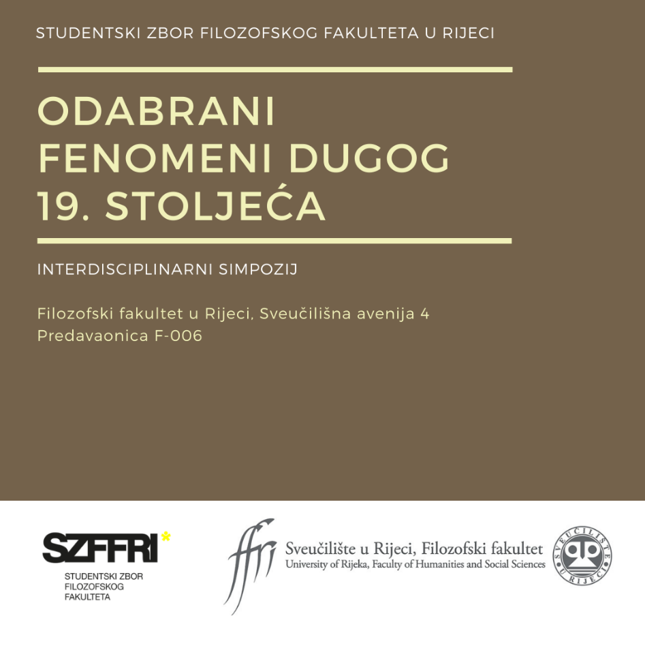 Sveučilište u Rijeci, Filozofski fakultet | Sveučilišna avenija 4 | 51000 Rijeka
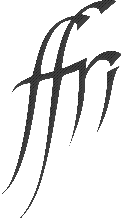 Odbor za osiguravanje i unapređivanje kvalitete
Click to add text
izv. prof. dr. sc. Nena Rončević 
doc. dr. sc. Sintija Čuljat 
Tomislav Čop
doc. dr. sc. Maja Ćutić Gorup 
izv. prof. dr. sc. Boris Dudaš 
dr. sc. Maja Đurđulov 
dr. sc. Ivana Miočić
izv. prof. dr. sc. Saša Potočnjak 
doc. dr. sc. Sanja Puljar D' Alessio 
prof. dr. sc. Sanja Smojver-Ažić 
doc. dr. sc. Barbara Španjol Pandelo 
Patricija Baf 
Adrijan Štivić 
Ana Marija Prendivoj  
Jane Sclaunich
Sveučilište u Rijeci, Filozofski fakultet | Sveučilišna avenija 4 | 51000 Rijeka
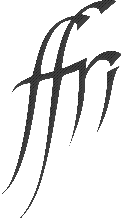 Odbor za osiguravanje i unapređivanje kvalitete
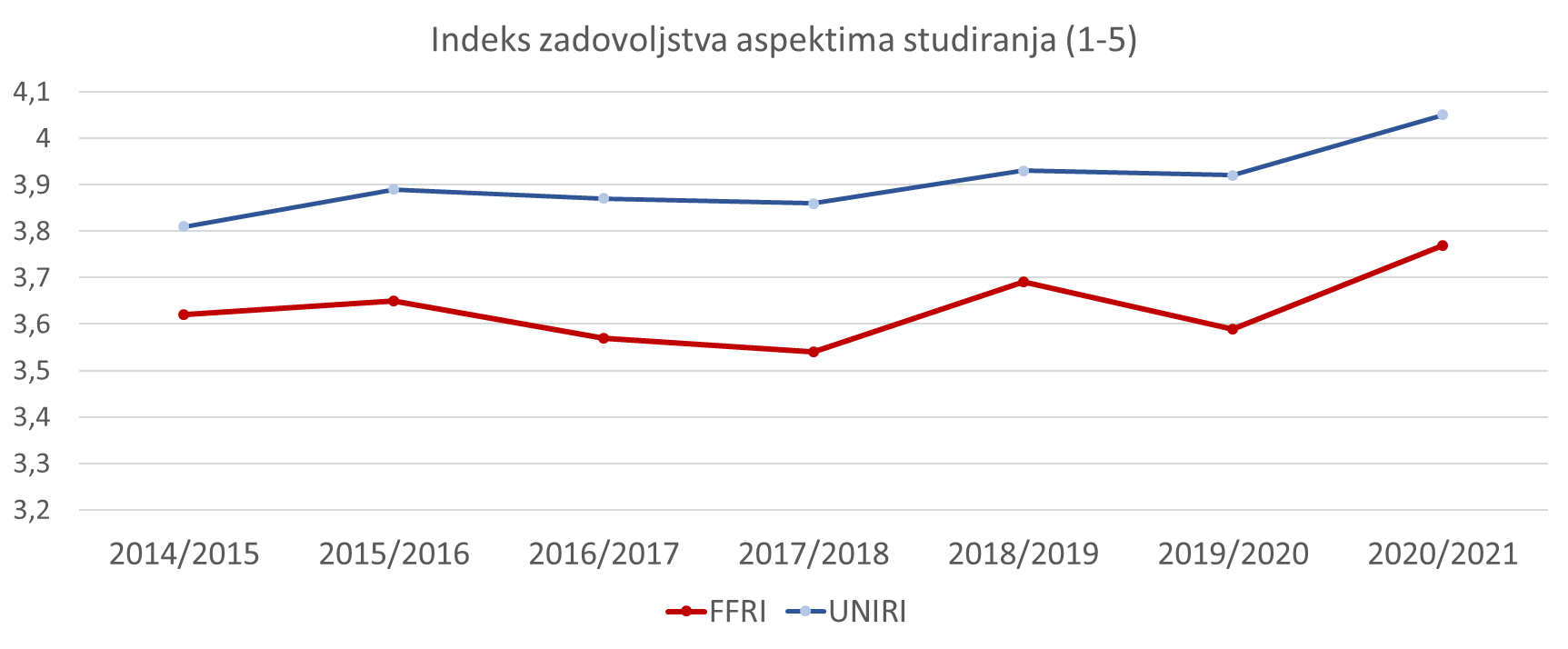 Sveučilište u Rijeci, Filozofski fakultet | Sveučilišna avenija 4 | 51000 Rijeka
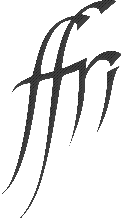 Odbor za osiguravanje i unapređivanje kvalitete
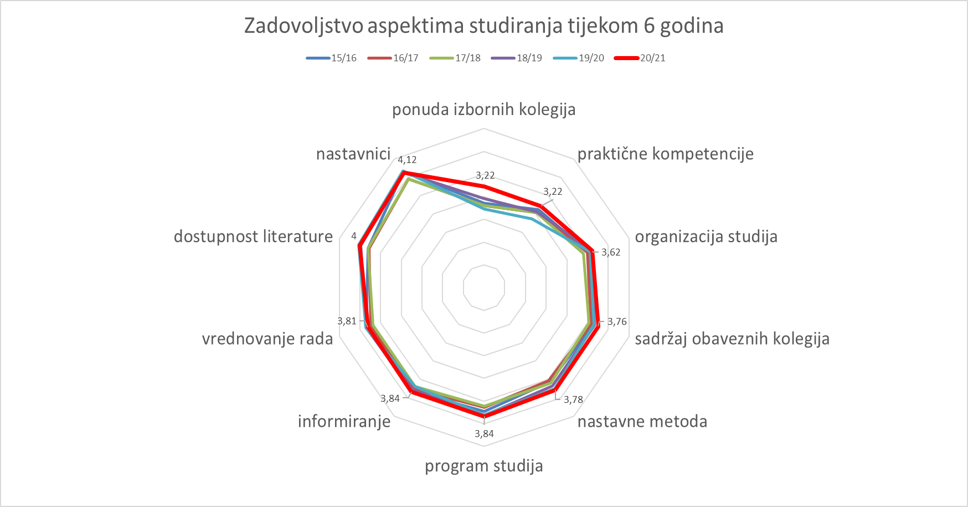 Sveučilište u Rijeci, Filozofski fakultet | Sveučilišna avenija 4 | 51000 Rijeka
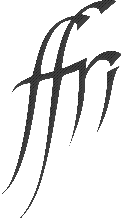 Odbor za osiguravanje i unapređivanje kvalitete
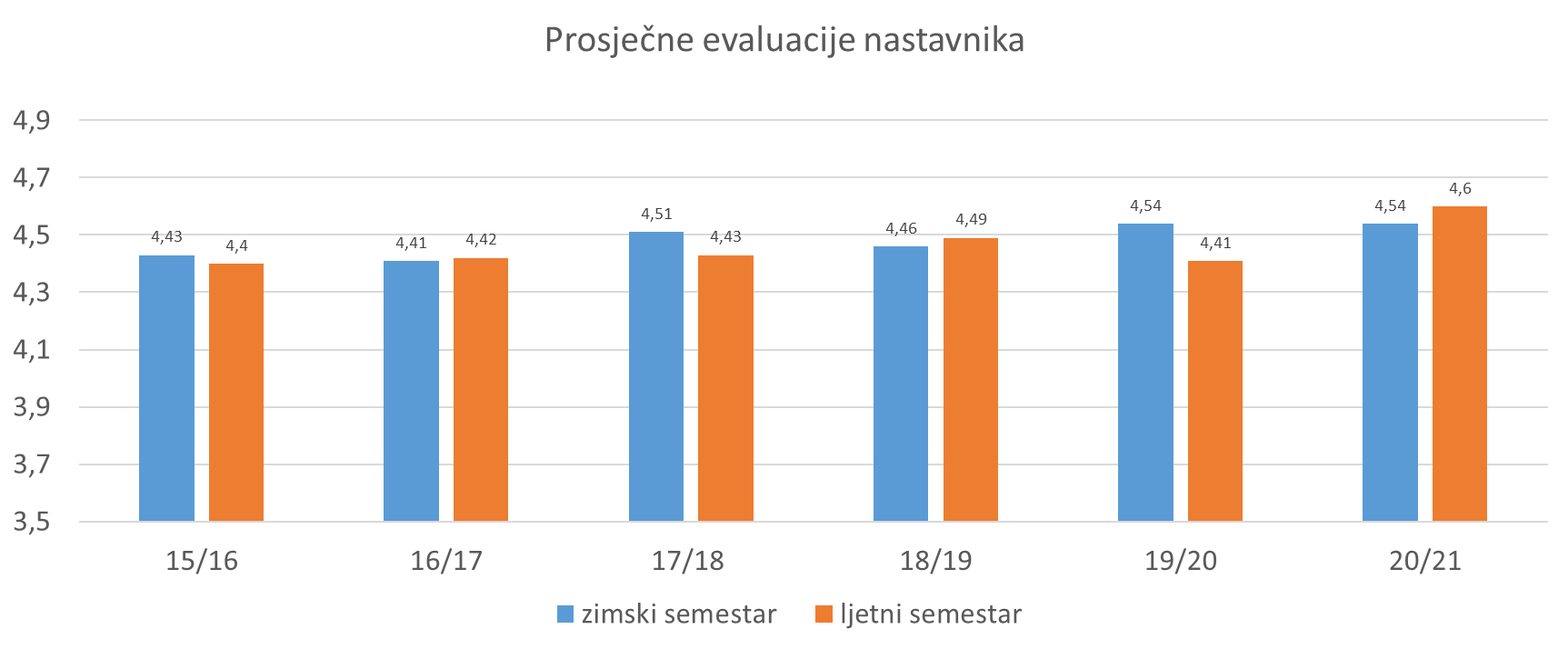 Sveučilište u Rijeci, Filozofski fakultet | Sveučilišna avenija 4 | 51000 Rijeka
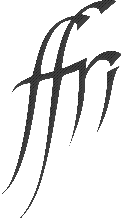 Odbor za osiguravanje i unapređivanje kvalitete
Planirane aktivnosti

 1. Motivirati studente na vrednovanje nastave​ -  online zadnja dva tjedna nastave ​​
2. Primjena  upitnika za vrednovanje rada mentora na 
	praksi ​​
3. Ispitivanje zapošljivosti diplomiranih studenata -       anketa UNIRi ​​
4. Suradnička procjena nastave ​​
​
Kultura kvalitete – zajednička odgovornost
Sveučilište u Rijeci, Filozofski fakultet | Sveučilišna avenija 4 | 51000 Rijeka
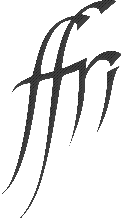 Povjerenstvo za izdavačku djelatnost
Članice Povjerenstva za izdavačku djelatnost:

izv. prof. dr. sc. Barbara Kalebić Maglica
prof. dr. sc. Marina Vicelja-Matijašić
prof. dr. sc. Aneta Stojić
prof. dr. sc. Majda Trobok
izv. prof. dr. sc. Anastazija Vlastelić
Sveučilište u Rijeci, Filozofski fakultet | Sveučilišna avenija 4 | 51000 Rijeka
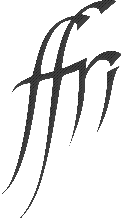 Povjerenstvo za izdavačku djelatnost
Godišnji plan izdavačke djelatnosti, procedura objave publikacija
U 2021. godini kroz redovite i izvanredne nadopune plana prijavljeno je 68 izdanja, a realizirano je njih 27.
http://izdavastvo.ffri.hr/

U 2022. godini (do svibnja) planirano je ukupno 45 naslova

Časopisi Filozofskoga fakulteta u Rijeci: 
Odsjek za filozofiju: The European Journal of Analytic Philosophy
Odsjek za kroatistiku: Fluminensia
Odsjek za povijest: Časopis za povijest Zapadne Hrvatske 
Odsjek za psihologiju: Psihologijske teme
Centar za ikonografske studije: IKON
Sveučilište u Rijeci, Filozofski fakultet | Sveučilišna avenija 4 | 51000 Rijeka
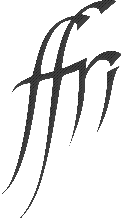 Povjerenstvo za izdavačku djelatnost
Distribucija i prodaja izdanja
U 2021. prodano je 14 naslova — ukupno 55 primjeraka

Sufinanciranje izdanja čiji je izdavač ili suizdavač Filozofski fakultet u Rijeci

Trenutno aktualno:
Redovita nadopuna plana za 2022. godinu (svibanj)
Ministarstvo znanosti i obrazovanja – u tijeku je natječaj za  sufinanciranje časopisa 
Izmjene i dopune Pravilnika o izdavačkoj djelatnosti Filozofskoga fakulteta u Rijeci
Sveučilište u Rijeci, Filozofski fakultet | Sveučilišna avenija 4 | 51000 Rijeka
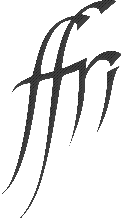 Sindikat FFRI
Materijalna prava – ostvareno u 2022.:

Osnovica plaća zaposlenima u javnim i državnim službama povećat će se za 4% od 1. svibnja 2022, no u rujnu se očekuje nastavak pregovora.

Povećanja iznosa sredstava za sistematske zdravstvene preglede s 500 na 1200 kn.

Povećanja troška za prijevoz s 1 kn na 1,35 kn plus korektivni mehanizam od 10% u varijanti da se poveća cijena goriva.
Sveučilište u Rijeci, Filozofski fakultet | Sveučilišna avenija 4 | 51000 Rijeka
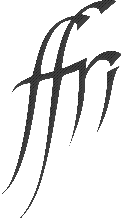 Sindikat FFRI
Podružnica Filozofskoga fakulteta u Rijeci

U prosincu 2021. isplaćeni bonovi članovima Sindikata u iznosu od 400 kn
Djelomično sufinanciranje sudjelovanja na sportskim igrama 

Neke od pogodnosti članstva

Besplatna pravna pomoć (radno pravo)
Fond solidarnosti
Pozajmice članovima (4.000, 7.000, 10.000 i 15.000 kn)
Stipendije i pomoći djeci umrlih članova NSZVO-a
Novo: sponzoriranje izdavanja knjiga članovima Sindikata
Više na: https://www.nsz.hr/prednosti-clanstva/
Sveučilište u Rijeci, Filozofski fakultet | Sveučilišna avenija 4 | 51000 Rijeka
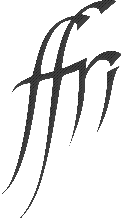 Sindikat FFRI
Problemi s kojima se suočavamo:

Trend povećanja broja studijskih programa i broja projekata iz kompetitivnih izvora koji je i zadan strategijom FFRI-a (2021–2026) dosad nije bio adekvatno praćen povećanjem administrativne podrške.

Problemi vrednovanja povećanog i dodatnog rada, posebno stručnih službi.

Projektno se financiranje također suočava s problemom nejednakih plaća i drugih materijalnih prava asistenata, poslijedoktoranada i drugih osoba zaposlenih na projektima.
Sveučilište u Rijeci, Filozofski fakultet | Sveučilišna avenija 4 | 51000 Rijeka
Sindikat FFRI-a
Nacrt novoga Zakona o znanstvenoj djelatnosti i visokom obrazovanju

Sažet pregled i komentari najvažnijih promjena (verzija iz ožujka 2022): https://www.nsz.hr/analize-i-istrazivanja/programski-dokumenti-i-analize/nacrt-zzdvo-verzija-ozujak-2022-sazeti-pregled-najvaznijih-promjena/

Neki od komentara:
Nužno je ugraditi u Zakon pravo na štrajk zbog kršenja akademskih sloboda i prava.
Regulacija stručnog rada za tržište – koji je i kakav rad za tržište poželjan, potreban i dopušten na sveučilištu i javnim institutima, a koji na veleučilištima, koji to nije te kako se taj rad može plaćati.
Regulirati radno-pravna pitanja kreativnog i visokostručnog rada u tom Zakonu.
Programski ugovori – ugraditi zaštitnu odredbu vezanu uz plaće i materijalna prava zaposlenih koja su sastavni dio osnovne proračunske komponente.
Asistenti – propisati minimalno trajanje ugovora o radu, što bi omogućilo normalno stjecanje doktorata kao temeljnog zahtjeva i svrhe toga radnog mjesta (primjerice minimalno četiri, najdulje šest godina).
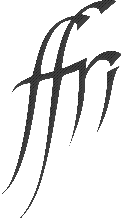 Nagrade i imenovanja koja su provele vanjske institucije i tijela (svibanj 2021–svibanj 2022)
Dodjela počasnog zvanja professor emeritus Sveučilišta u Rijeci 
prof. dr. sc. Diana Stolac – professor emeritus 

Dodjela počasnong priznanja honoris professor (počasni profesor) Sveučilišta u Rijeci
Nenad Ivić, red. prof. u miru

3. nagrada za znanstvenu izvrsnost u projektnim aktivnostima u kategoriji humanističkih znanosti Sveučilišta u Rijeci
prof. dr. sc. Sanja Zubčić

3. nagrada za znanstvenu izvrsnost u projektnim aktivnostima u kategoriji humanističkih znanosti Sveučilišta u Rijeci
prof. dr. sc. Diana Stolac – professor emeritus

Zahvalnica rektorice Sveučilišta u Rijeci za doprinos strateškome razvoju Sveučilišta u Rijeci i promicanju ideje Sveučilišta
prof. dr. sc. Zoran Sušanj
Sveučilište u Rijeci, Filozofski fakultet | Sveučilišna avenija 4 | 51000 Rijeka
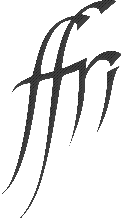 Nagrade i imenovanja koja su provele vanjske institucije i tijela (svibanj 2021–svibanj 2022)
Priznanje za znanstveni doprinos razvoju obrazovanja odraslih Agencije za strukovno obrazovanje i obrazovanje odraslih 
prof. dr. sc. Anita Zovko


Godišnja nagrada Hrvatskoga akademskog sportskog saveza u kategoriji Nastavnik tjelesne i zdravstvene kulture u sustavu visokog obrazovanja
Veno Đonlić, prof. 


Dobitnica Rektorove nagrade za izvrsnost u ak. god. 2021/2022.
Lucija Tomac, studentica Jednopredmetnog diplomskog studija pedagogije
Sveučilište u Rijeci, Filozofski fakultet | Sveučilišna avenija 4 | 51000 Rijeka
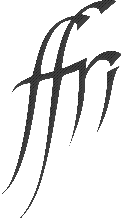 Nagrade i imenovanja koja su provele vanjske institucije i tijela (svibanj 2021–svibanj 2022)
IMENOVANJA

Hrvatski član Upravnog odbora u projektu COST (European Cooperation in Science and Technology) "CA20115 - European network on international student mobility: connecting research and practice"
izv. prof. dr. sc. Irena Vodopija-Krstanović

Predstavnica RH-a u sastavu programskog odbora za istraživanje i inovacije – Obzor Europa 
prof. dr. sc. Marina Vicelja-Matijašić

Hrvatski član upravnog odbora (MC member) za projekt COST "CA20105 - Slow Memory: Transformative Practices for Times of Uneven and Accelerating Change" 
izv. prof. dr. sc. Vjeran Pavlaković 

Prestižna stipendija EAPM Fellowship (The European Association of Psychosomatic Medicine’s)
prof. dr. sc. Mladenka Tkalčić
Sveučilište u Rijeci, Filozofski fakultet | Sveučilišna avenija 4 | 51000 Rijeka
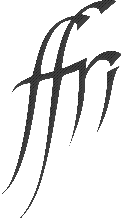 Nagrade i imenovanja koja su provele vanjske institucije i tijela (svibanj 2021–svibanj 2022)
IMENOVANJA 


Ravnateljica Zaklade Sveučilišta u Rijeci za mandatno razdoblje od 2021. do 2025. 
izv. prof. dr. sc. Bojana Ćulum Ilić

Članica Područnog znanstvenog vijeća za humanističke znanosti 
prof. dr. sc. Marina Vicelja-Matijašić

Članica Stručnog povjerenstva za područje društvenih znanosti Odbora za podjelu državnih nagrada za znanost 
prof. dr. sc. Jasminka Ledić

Članica Radne skupine za izradu Nacrta plana kurikuluma nastavnog predmeta Kritičko mišljenje 
dr. sc. Iva Buchberger
Sveučilište u Rijeci, Filozofski fakultet | Sveučilišna avenija 4 | 51000 Rijeka
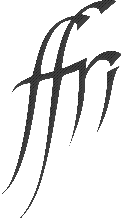 Nagrade i imenovanja koja su provele vanjske institucije i tijela (svibanj 2021–svibanj 2022)
IMENOVANJA 


Članica Povjerenstva u postupku reakreditacije Filozofskog fakulteta Sveučilišta u Zagrebu (6–10. prosinca 2021) 
izv. prof. dr. sc. Irena Vodopija-Krstanović

Članica Radne skupine za izradu Nacrta prijedloga Akcijskog plana za prevenciju debljine pri Ministarstvu zdravstva RH-a 
prof. dr. sc. Alessandra Pokrajac-Bulian 

Članica Academy of Community Engagement Scholarship (ACES), prestižne organizacije koja okuplja lidere u području inoviranja modela suradnje sveučilišta i zajednice
izv. prof. dr. sc. Bojana Ćulum Ilić

Članica uredništva serije knjiga "Nineteenth-Century and Neo-Victorian Cultures", izdavač Edinburgh University Press
izv. prof. dr. sc. Antonija Primorac
Sveučilište u Rijeci, Filozofski fakultet | Sveučilišna avenija 4 | 51000 Rijeka
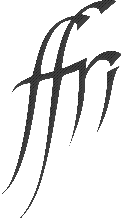 Nagrade i imenovanja koja su provele vanjske institucije i tijela (svibanj 2021–svibanj 2022)
IMENOVANJA 


Član uredništva (Editorial Board) časopisa „Philosophical Psychology”, (IF 1.690 (2020), CiteScore Best Quartile Q1 (2020)), izdavač Taylor & Francis 
prof. dr. sc. Luca Malatesti
Sveučilište u Rijeci, Filozofski fakultet | Sveučilišna avenija 4 | 51000 Rijeka
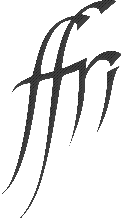 Nagrade i imenovanja koja su provele vanjske institucije i tijela (svibanj 2021–svibanj 2022)
SPORTSKA POSTIGNUĆA

prof. dr. sc. Anita Zovko
1. mjesto žene u kategoriji 55+ u Zimskoj ligi u trčanju PGŽ-a
1. mjesto na 22. međunarodnom polumaratonu u Splitu održanom 27. 2. 2022. u kategoriji 55+ 
1. mjesto na 6. međunarodnom polumaratonu u Mostaru održanom 19. 3. 2022. u kategoriji 55+ 
1. mjesto u kategoriji 55+ na međunarodnom trailu u Kostreni u dužini od 20 km održano 6. 3. 2022. 
1. mjesto žene u kategoriji 55+ na Malinska trailu u dužini od 16 km 
1. mjesto žene u kategoriji 55+ na 7. međunarodnoj cestovnoj utrci od 10 km  u Medulinu
Sveučilište u Rijeci, Filozofski fakultet | Sveučilišna avenija 4 | 51000 Rijeka
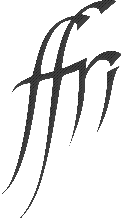 Nagrade i imenovanja koja su provele vanjske institucije i tijela (svibanj 2021–svibanj 2022)
SPORTSKA POSTIGNUĆA

Prvenstvo Sveučilišta u Rijeci „Unisport liga“ 
Studentice Filozofskog fakulteta osvojile 1. mjesto na prvenstvu Sveučilišta u Rijeci – 23. siječnja 2022. u dvorani 3. maj
Student 3. godine preddiplomskog studija Lovro Matešić osvojio je 1. mjesto u stolnom tenisu 
Studentica 1. godine preddiplomskog studija Anamarija Radiković osvojila je 1. mjesto u šahu 
Studentica 3. godine preddiplomskog studija Petra Šarić osvojila je 3. mjestu u šahu
Studentica 2. godine diplomskog studija Ines Oreški osvojila je 2. mjesto u pikadu
Sveučilište u Rijeci, Filozofski fakultet | Sveučilišna avenija 4 | 51000 Rijeka
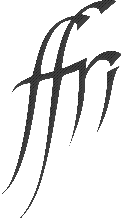 Nagrade i priznanja Filozofskoga fakulteta u Rijeci
Povelja Filozofskoga fakulteta
prof. dr. sc. Darko Dukovski
Odsjek za povijest
(humanističke znanosti)

prof. dr. sc. Ivanka Živčić-Bećirević
Odsjek za psihologiju
(društvene znanosti)
Sveučilište u Rijeci, Filozofski fakultet | Sveučilišna avenija 4 | 51000 Rijeka
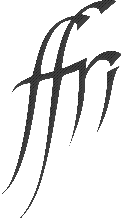 Nagrade i priznanja Filozofskoga fakulteta u Rijeci
Nagrada Filozofskoga fakulteta za 
znanstvenoistraživački rad u području 
humanističkih i društvenih znanosti
izv. prof. dr. sc. Bojana Ćulum-Ilić
Odsjek za pedagogiju
(društvene znanosti)
prof. dr. sc. Lada Badurina
Odsjek za kroatistiku
(humanističke znanosti)
Sveučilište u Rijeci, Filozofski fakultet | Sveučilišna avenija 4 | 51000 Rijeka
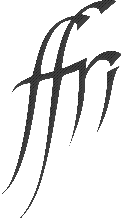 Nagrade i priznanja Filozofskoga fakulteta u Rijeci
Nagrada Filozofskoga fakulteta 
za mlađe znanstvenike 
u području humanističkih i društvenih znanosti
dr. sc. Nena Vukelić
Odsjek za pedagogiju
(društvene znanosti)
Mario Pintarić, mag. hist. art. 
Odsjek za povijest umjetnosti
(humanističke znanosti)
Sveučilište u Rijeci, Filozofski fakultet | Sveučilišna avenija 4 | 51000 Rijeka
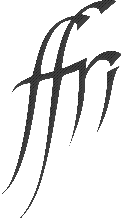 Nagrade i priznanja Filozofskoga fakulteta u Rijeci
Nagrada Filozofskoga fakulteta 
za popularizaciju znanosti 
u području humanističkih i društvenih znanosti
prof. dr. sc. Jasminka Zloković 
Odsjek za pedagogiju
(društvene znanosti)
dr. sc. Palma Karković Takalić 
Odsjek za povijest umjetnosti
(humanističke znanosti)
Sveučilište u Rijeci, Filozofski fakultet | Sveučilišna avenija 4 | 51000 Rijeka
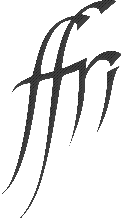 Nagrade i priznanja Filozofskoga fakulteta u Rijeci
Nagrada Filozofskoga fakulteta 
za nastavni rad iz područja humanističkih i društvenih znanosti
dr. sc. Ivana Miočić 
Odsjek za pedagogiju
(društvene znanosti)
doc. dr. sc. Goran Bilogrivić
Odsjek za povijest
(humanističke znanosti)
Sveučilište u Rijeci, Filozofski fakultet | Sveučilišna avenija 4 | 51000 Rijeka
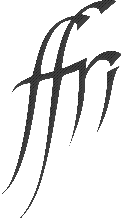 Nagrade i priznanja Filozofskoga fakulteta u Rijeci
Nagrada Filozofskoga fakulteta 
za znanstvenu produkciju
doc. dr. sc. Asmir Gračanin 
Odsjek za psihologiju
(društvene znanosti)
prof. dr. sc. Dražen Domijan
Odsjek za psihologiju
(društvene znanosti)
Sveučilište u Rijeci, Filozofski fakultet | Sveučilišna avenija 4 | 51000 Rijeka
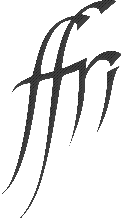 Nagrade i priznanja Filozofskoga fakulteta u Rijeci
Nagrada Filozofskoga fakulteta 
za znanstvenu produkciju
doc. dr. sc. Ljerka Ostojić 
Odsjek za psihologiju
(društvene znanosti)
prof. dr. sc. Igor Kardum
Odsjek za psihologiju
(društvene znanosti)
Sveučilište u Rijeci, Filozofski fakultet | Sveučilišna avenija 4 | 51000 Rijeka
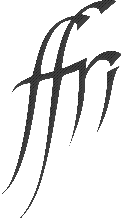 Nagrade i priznanja Filozofskoga fakulteta u Rijeci
Zahvalnica Filozofskoga fakulteta
prof. dr. sc. Ivanka Živčić-Bećirević
Odsjek za psihologiju
(društvene znanosti)
Sveučilište u Rijeci, Filozofski fakultet | Sveučilišna avenija 4 | 51000 Rijeka
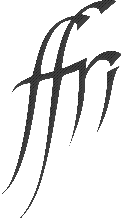 Nagrade i priznanja Filozofskoga fakulteta u Rijeci
Dekanove nagrade
(izvrsnost na preddiplomskom i diplomskom studiju)
Izvrsnost na diplomskom studiju


Lucija Tomac
studentica Jednopredmetnoga diplomskog studija pedagogije
Izvrsnost na preddiplomskom studiju

Adrijan Štivić 
student Dvopredmetnoga preddiplomskog studija hrvatskoga jezika i književnosti i Dvopredmetnoga preddiplomskog studija povijesti
Sveučilište u Rijeci, Filozofski fakultet | Sveučilišna avenija 4 | 51000 Rijeka
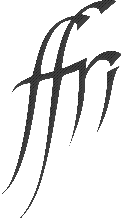 Nagrade i priznanja Filozofskoga fakulteta u Rijeci
Dekanove nagrade
(studentski aktivizam)
Studentski aktivizam

Filip Pjerobon

student Dvopredmetnoga preddiplomskog studija povijest umjetnosti i Dvopredmetnoga preddiplomskog studija povijesti
Sveučilište u Rijeci, Filozofski fakultet | Sveučilišna avenija 4 | 51000 Rijeka
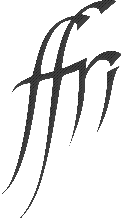 Nagrade i priznanja Filozofskoga fakulteta u Rijeci
Dekanove nagrade
(najuspješniji student s invaliditetom i student volonter godine)
Student volonter godine


Katarina Erak
studentica Jednopredmetnoga preddiplomskog studija psihologije
Najuspješniji student s invaliditetom

Karla Pilat
studentica Jednopredmetnoga diplomskog studija psihologije
Sveučilište u Rijeci, Filozofski fakultet | Sveučilišna avenija 4 | 51000 Rijeka
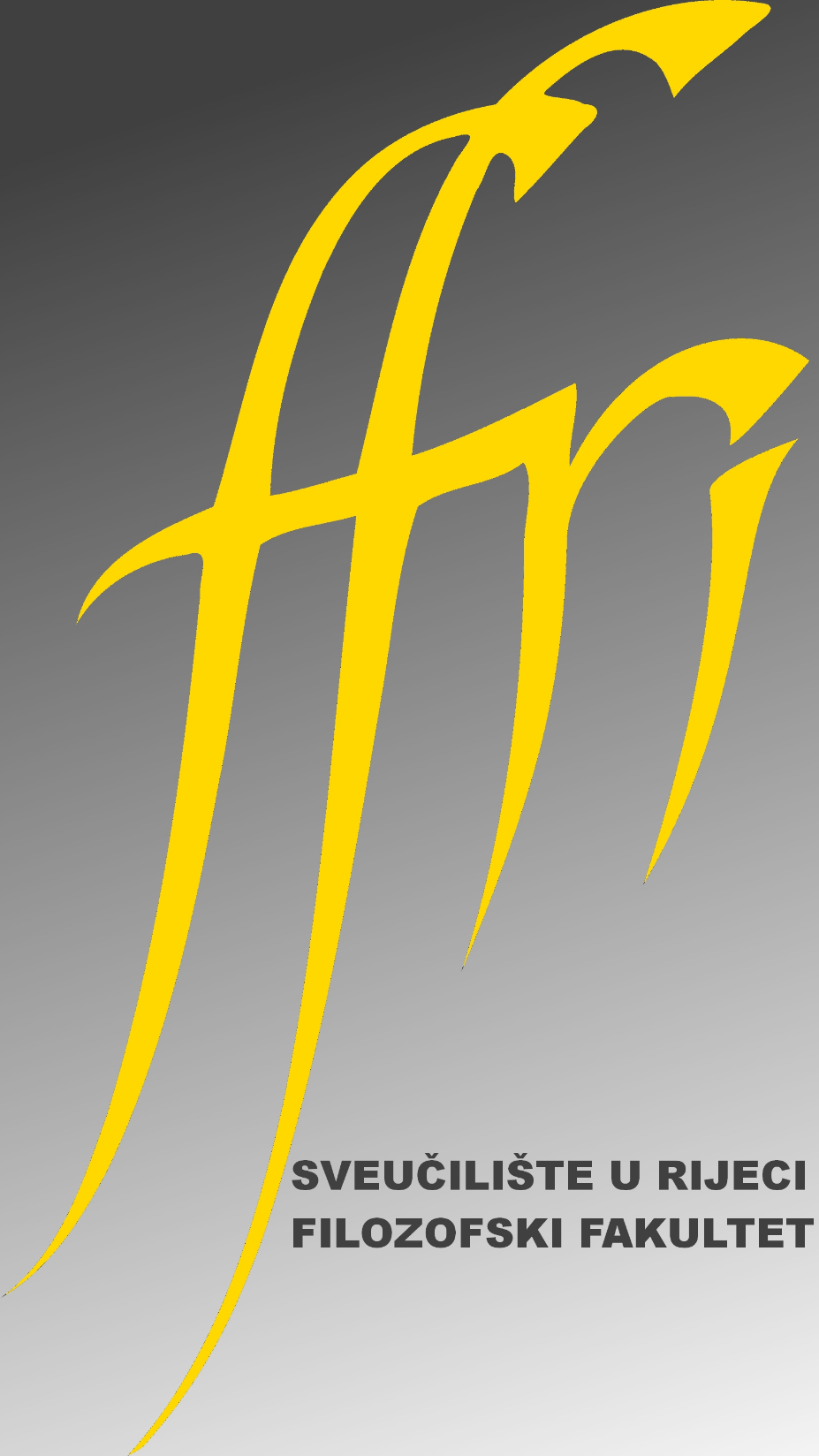